Das Gesicht
Viktoria
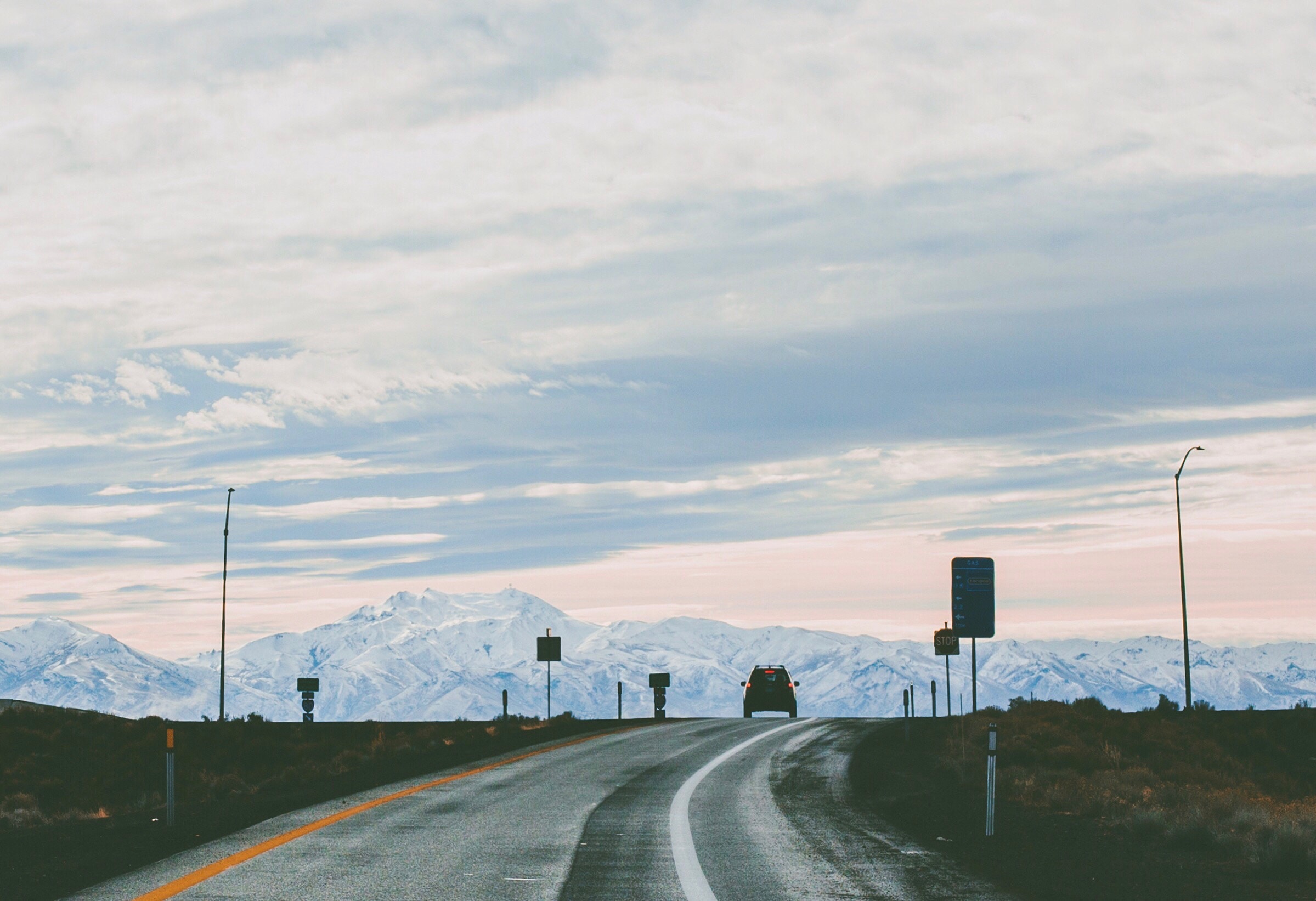 Verzeichnis
Inhalte
0
1
2
3
Begriffe erzählen
Partneraufgabe
Wortschatz
Reflexion
PPT/Slide(s)
0
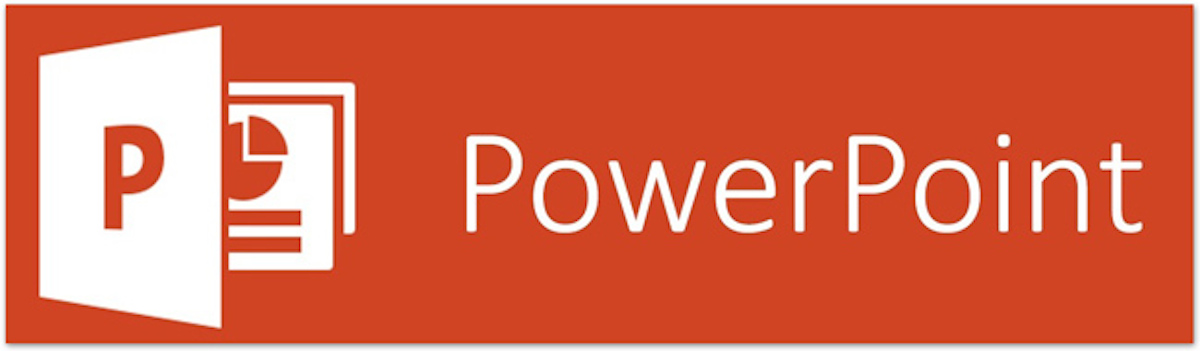 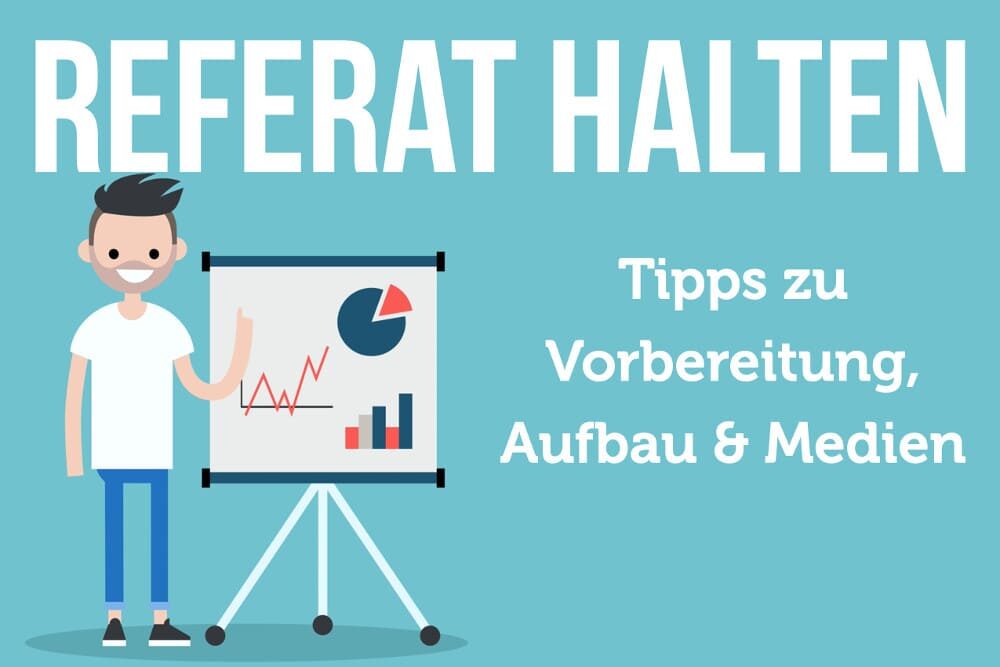 n. Referat-e/ 
f. Präsentation-en/
m. Bericht-e
Lernziele
Die Teilnehmende können jds. Gesicht detailiert beschreiben und die einschlägige Wortschatz erlernen/ beherrschen.
Lernziele in diesem Unterricht
2
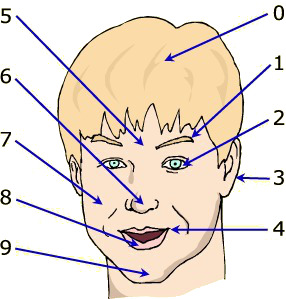 Teil 01
Wortschatz
1
1
D

G

K

L

X

Y
Stirn
Kinn
Wimper
Grübchen
Falten
Zunge
1
D

G

K

L

X

Y
E der
D der
B das
C die
A das
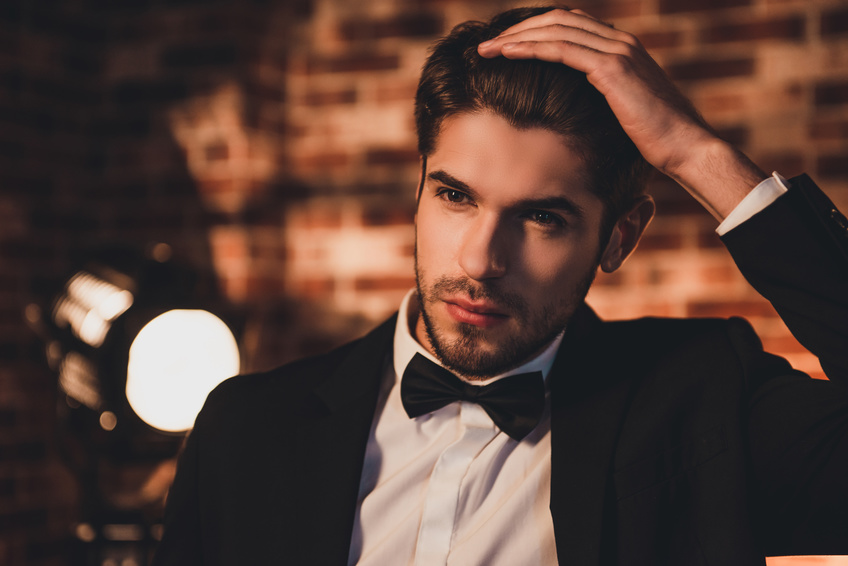 Teil 02
Partneraufgabe
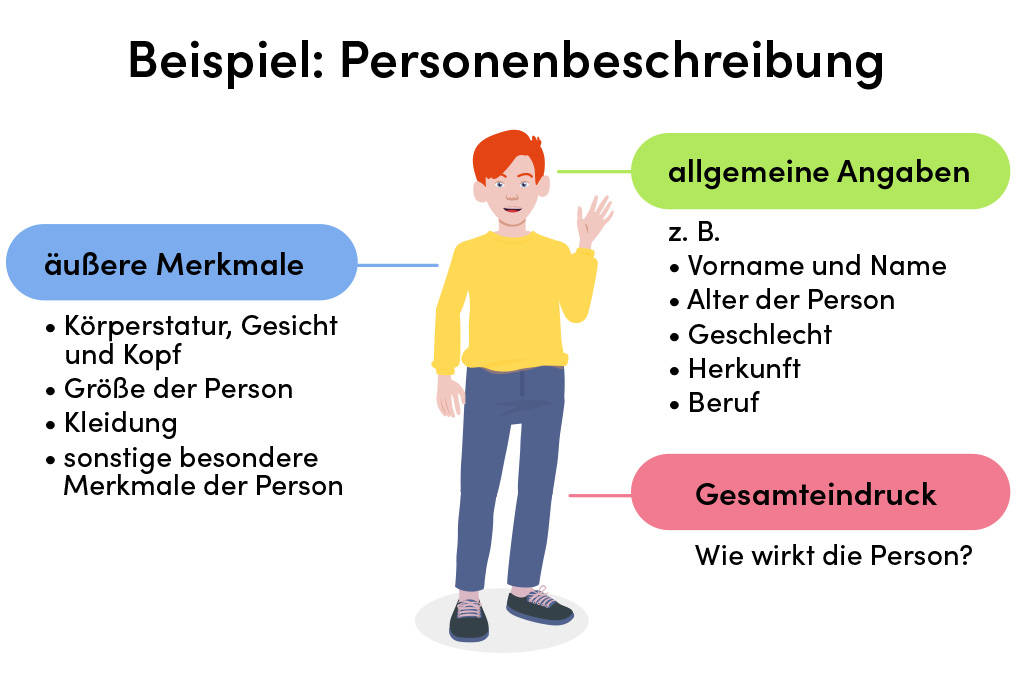 2
Bitte beschreiben 
Sie Ihre partner.
3
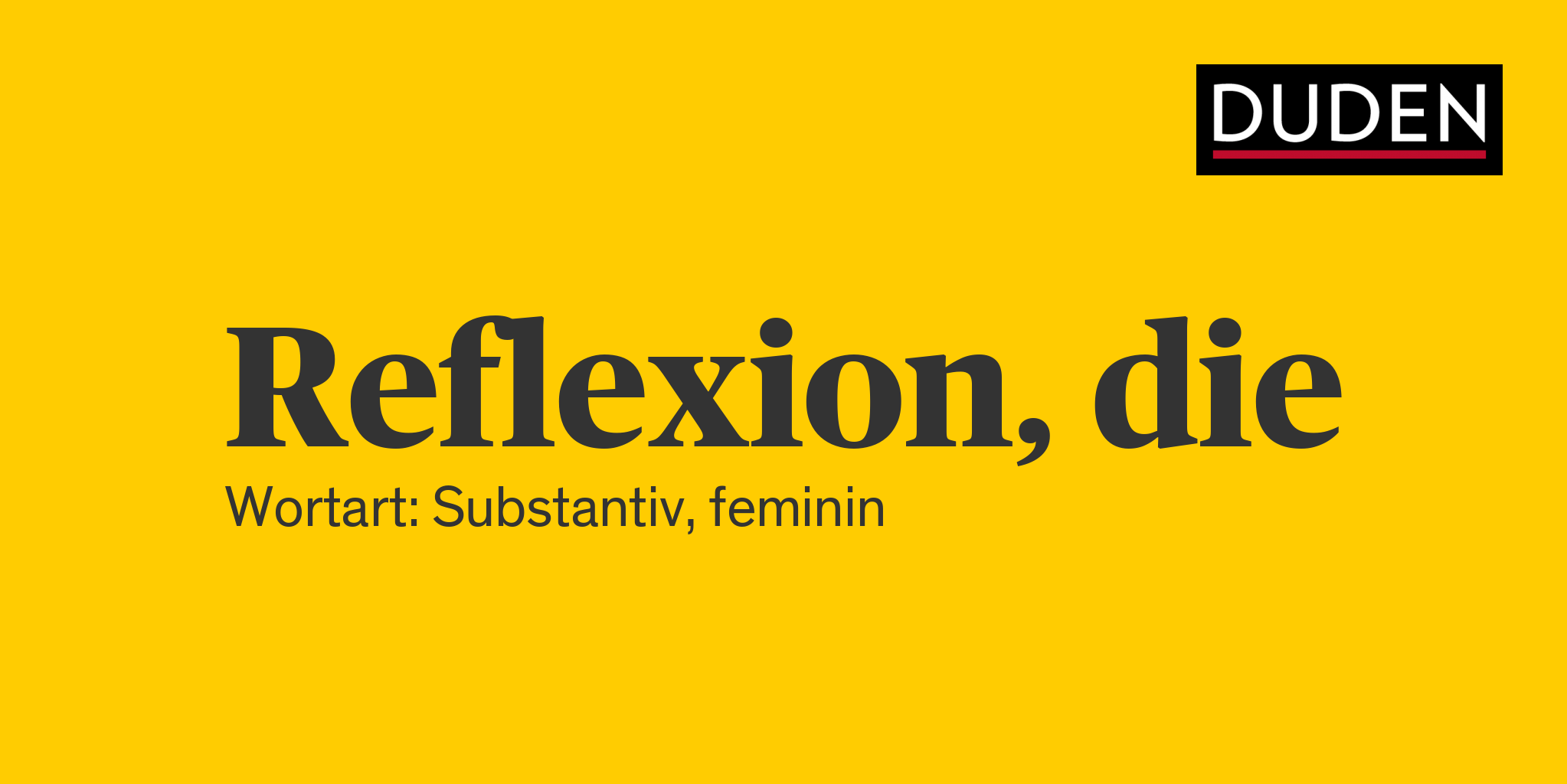 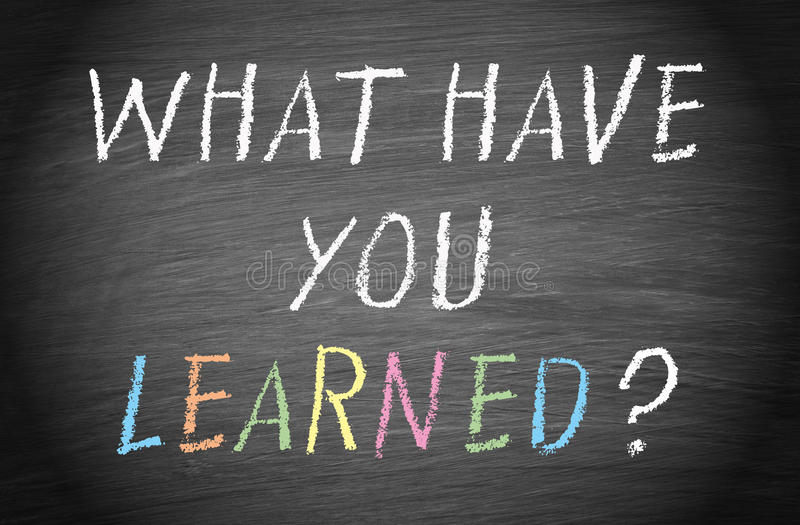 3
Was haben Sie gelernt in diesem Unterricht?
3
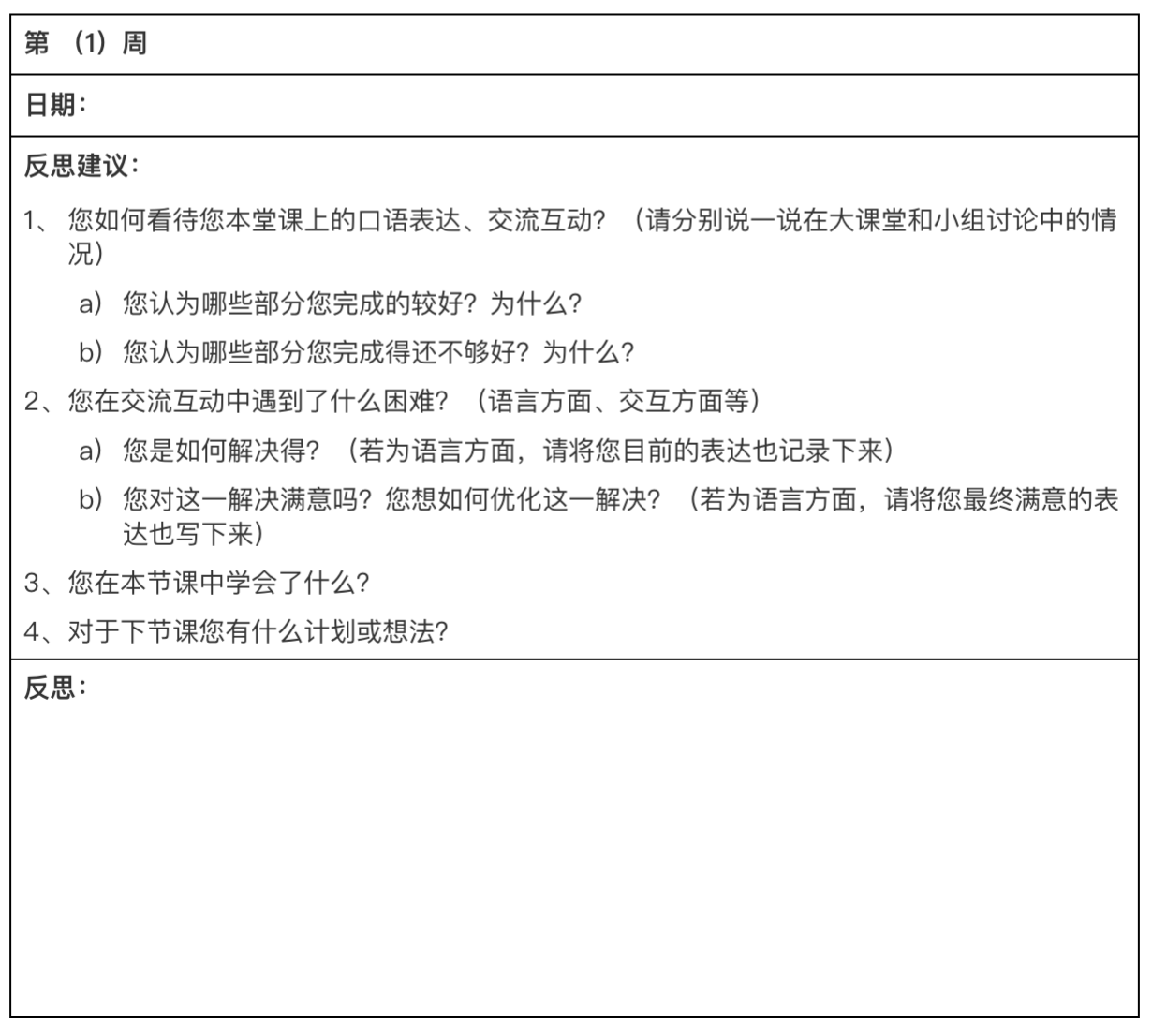 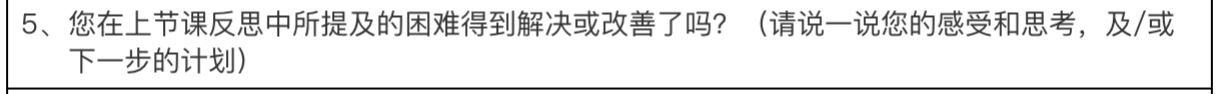